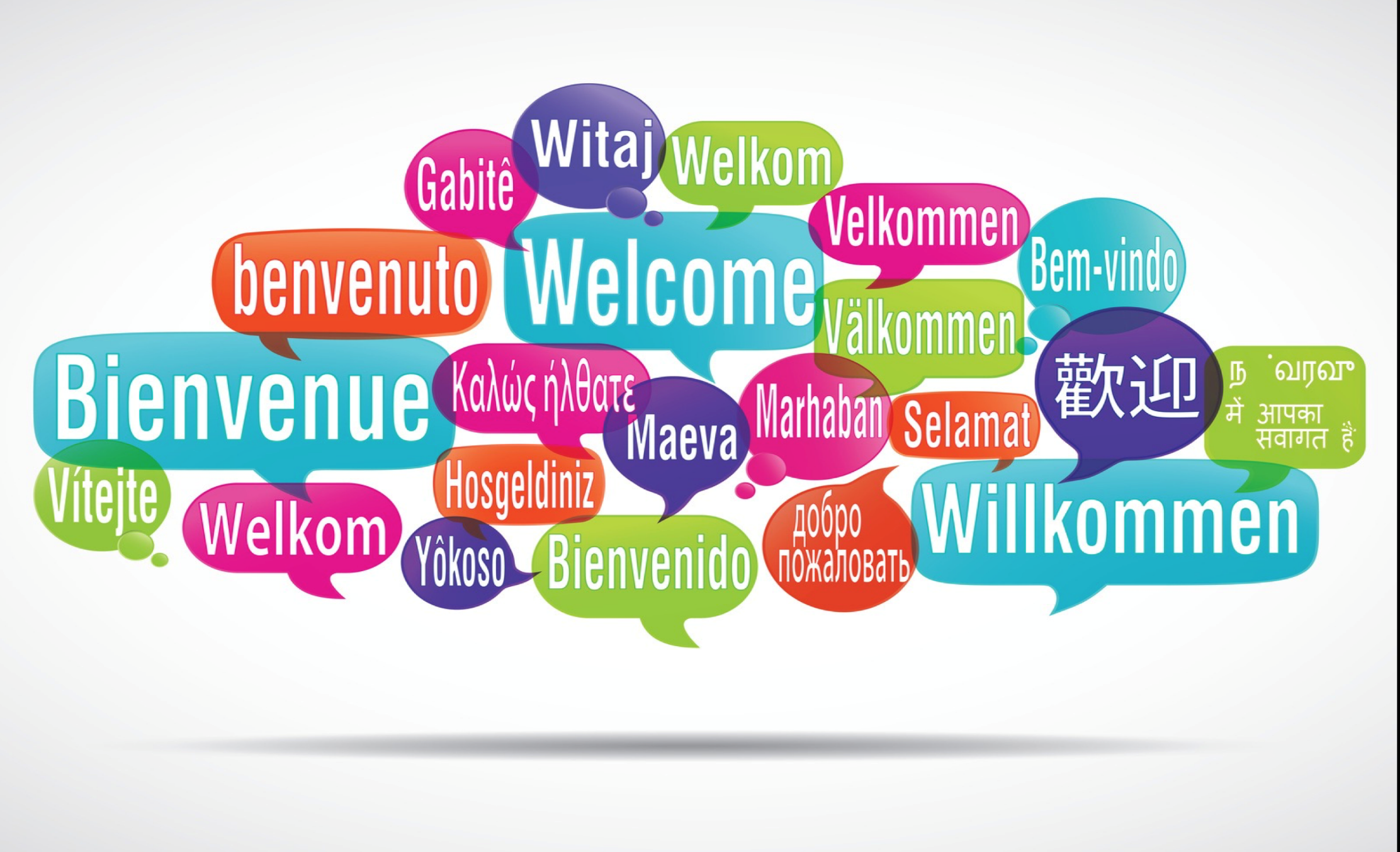 MyTOOLS 2019 ¦ www.unifr.ch/home